Познавательное развитие. Тема: «День Космонавтики»
Средняя группа «Гномики»
Воспитатель: Абасова П.А.
Посмотри, с каким интересом эти дети смотрят в небо. Там столько красивых звезд. Они сверкают и переливаются разными цветами! Люди всегда хотели рассмотреть, что же там наверху.
Поэтому люди изобрели телескоп, через который они смотрели на звезды и планеты в космосе.
А потом они решили полететь в космос! Для этого люди изобрели ракету и посадили в нее космонавта! Он должен был управлять ракетой. Этого космонавта звали Юрий Гагарин. И вот 12 апреля 1961 года он отправился в космос!
В космосе очень холодно и почти нет воздуха. Поэтому космонавта одели в специальный костюм, который называется в скафандр. Скафандр очень теплый, а через специальные трубки в него поступает воздух и космонавт может ненадолго выйти из ракеты. В космосе все люди и вещи почти совсем ничего не весят. Поэтому космонавт даже смог там полетать.
Вот такой выглядит наша Земля из ракеты. Посмотрите какая маленькая Луна по сравнению с ней.
Но на самом деле она намного больше, чем мы можем видеть
А вот так выглядит Солнце, если подлететь к нему поближе. Но космонавт не полетел на Солнце, потому что оно очень горячее
Другие звезды, которые мы видим, это тоже такие же Солнца как и наше. Но они находятся очень-очень далеко от нас, поэтому кажутся нам такими маленькими
А еще космонавт увидел другие планеты. Все они вращаются вокруг Солнца. Посмотри какие они все маленькие по сравнению с Солнцем. Наша планета Земля кажется совсем крохотной.  Солнце очень горячее и на тех планетах, которые ближе к нему, тепло. А на тех планетах которые дальше – холодно. Наша планета третья от Солнца.
Вокруг Солнца вращается девять планет. Ближе всех к Солнцу Меркурий, потом идет Венера, потом Земля, Марс, Юпитер, Сатурн, Уран, Нептун, Плутон.
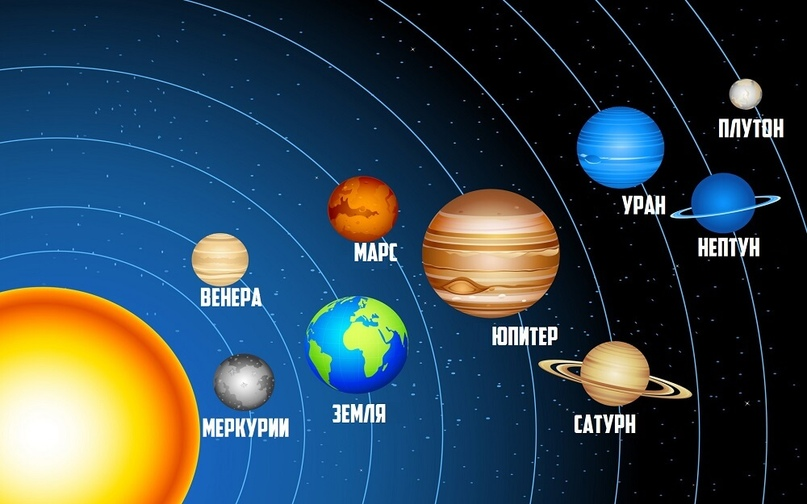 Космонавт видел астероиды. Еще их называют малыми планетами. Они летают в космосе вокруг Солнца
Кометы тоже летают в космосе. Но они отличаются от астероидов тем, что у них есть красивые светящиеся хвосты
Вот сколько всего интересного увидел космонавт и рассказал другим людям. А теперь об этом знаете и вы. Может быть когда нибудь и вы сможете полететь в космос
Физкультминутка
Я хочу стать космонавтом,
(поднять руки вверх)
Надеваю я скафандр,
(присесть и постепенно вставать)
Полечу я на ракете
(соединить руки над головой)
И открою все планеты!
(обвести руками большой круг)
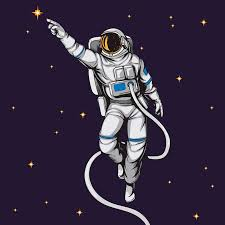 В космосеЧтобы глаз вооружитьИ со звездами дружить,Млечный путь увидеть чтобНужен мощный …  ( телескоп)
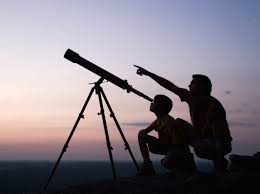 Телескопом сотни летИзучают жизнь планет.Нам расскажет обо всемУмный дядя …    (астроном)
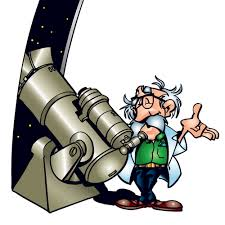 Астроном — он звездочет,Знает все наперечет!Только лучше звезд виднаВ небе полная …  (луна)
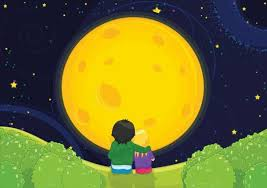 До Луны не может птицаДолететь и прилуниться,Но зато умеет этоДелать быстрая …    (ракета)
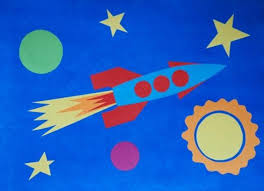 У ракеты есть водитель,Невесомости любитель.По-английски: «астронавт»,А по-русски …   (космонавт)
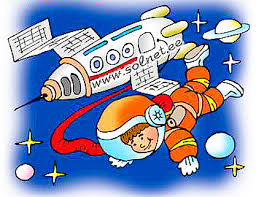 Звездолет — стальная птица,Он быстрее света мчится.Познает на практикеЗвездные …    (галактики)
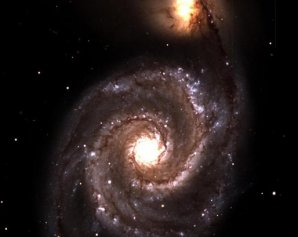 Свет быстрее всех летает,Километры не считает.Дарит Солнце жизнь планетам,Нам — тепло, хвосты …(камета)
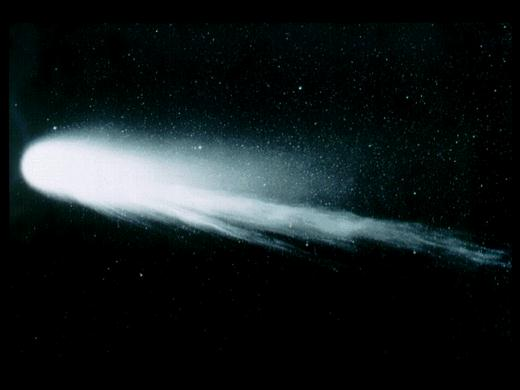 Задание 1 : строим ракету из счетных палочек
Задание 2 : строим ракету из лего конструктора
Спасибо за внимание!!!